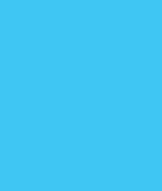 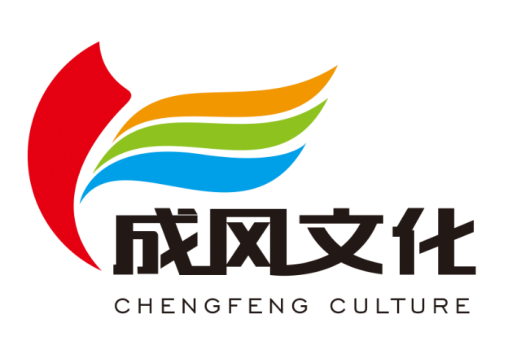 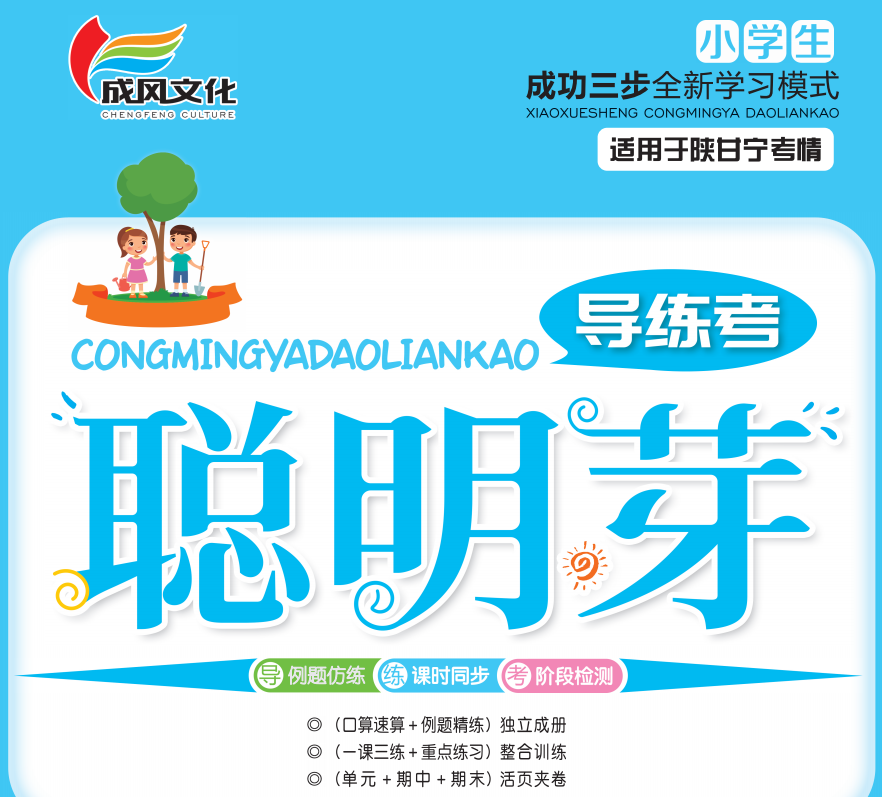 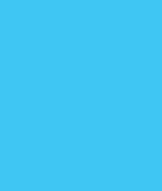 4两位数乘两位数
整理和复习
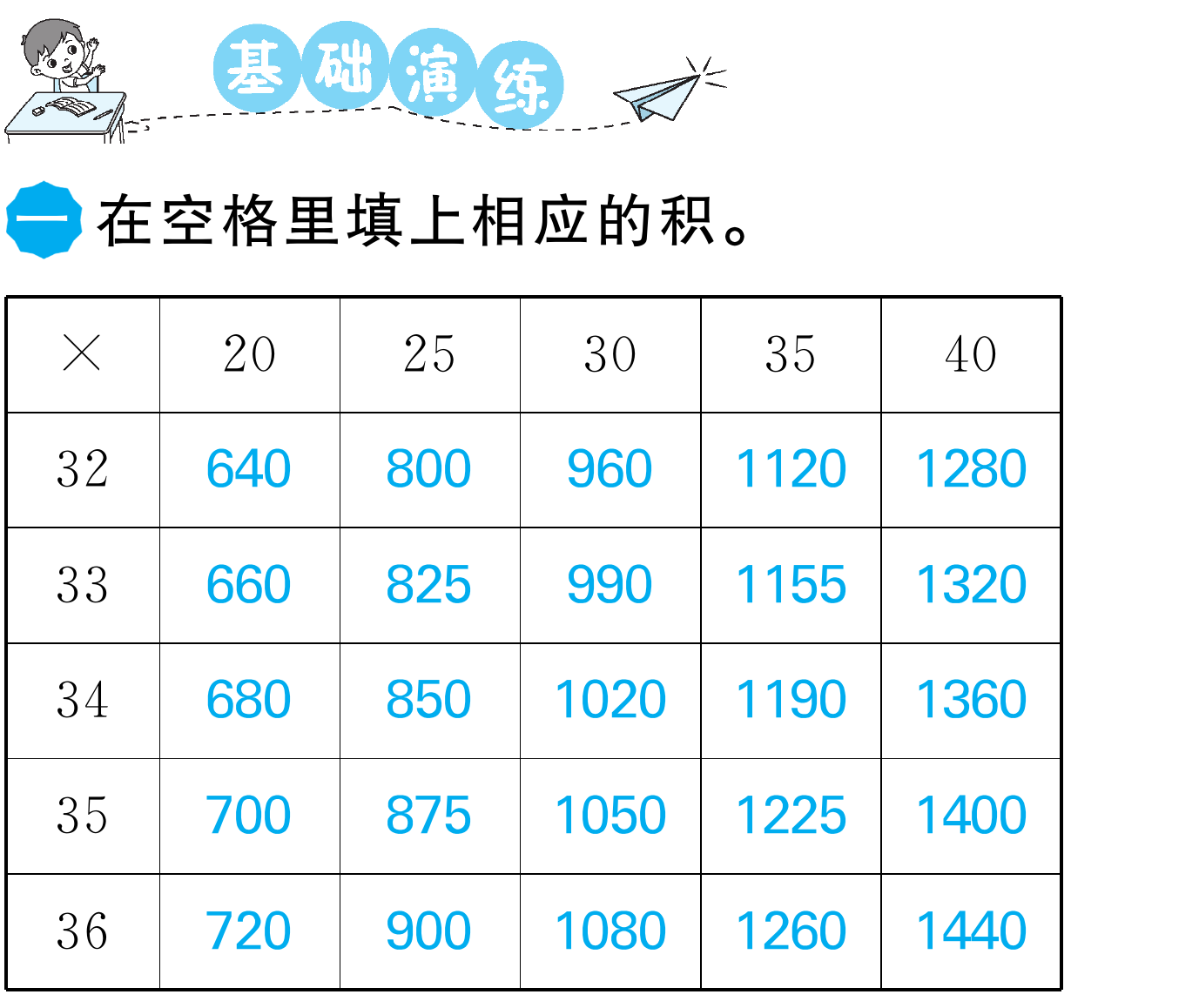 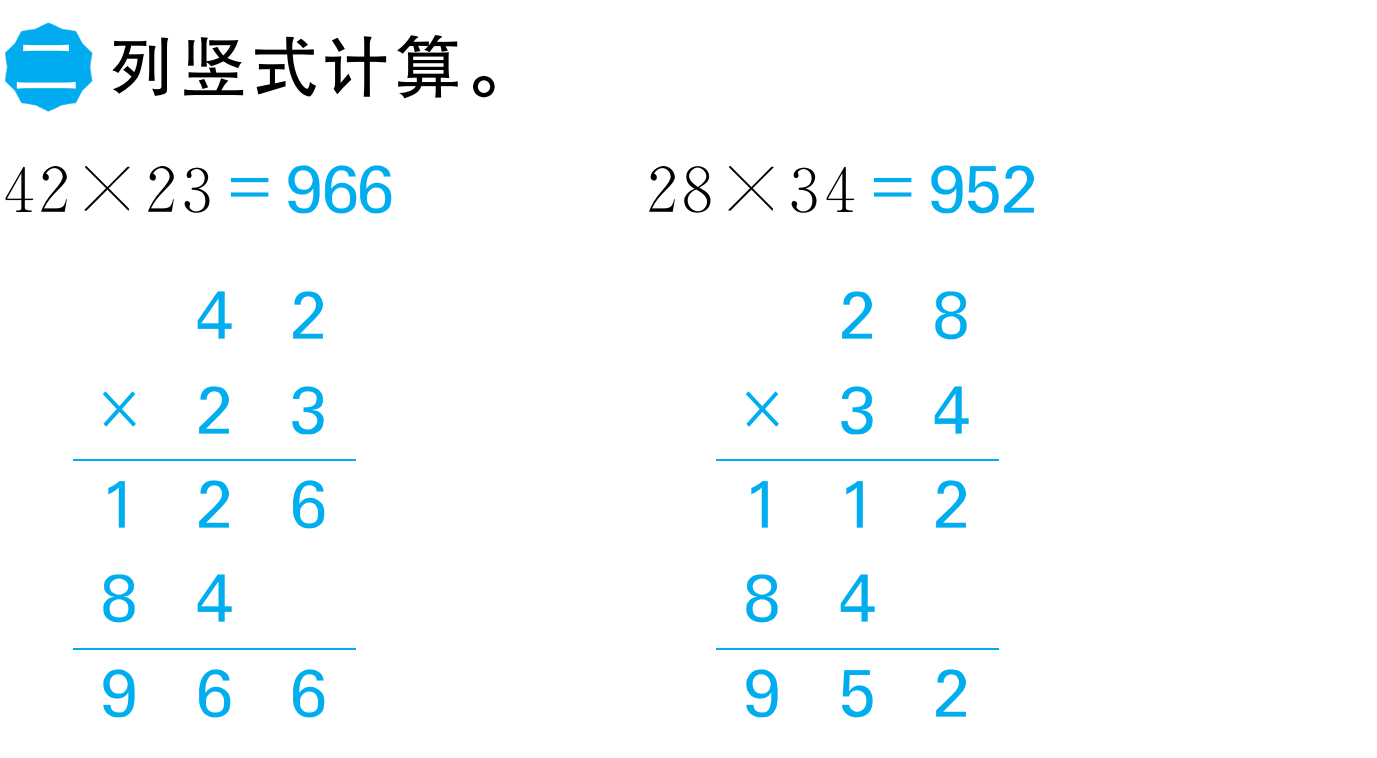 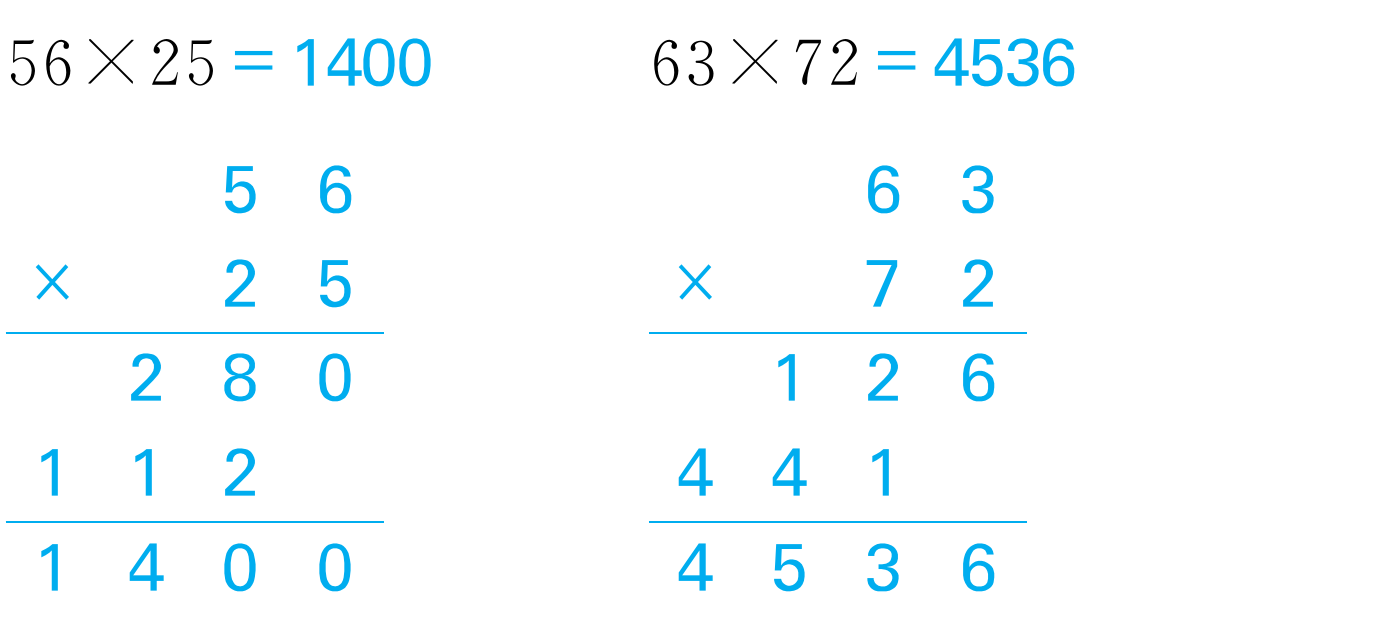 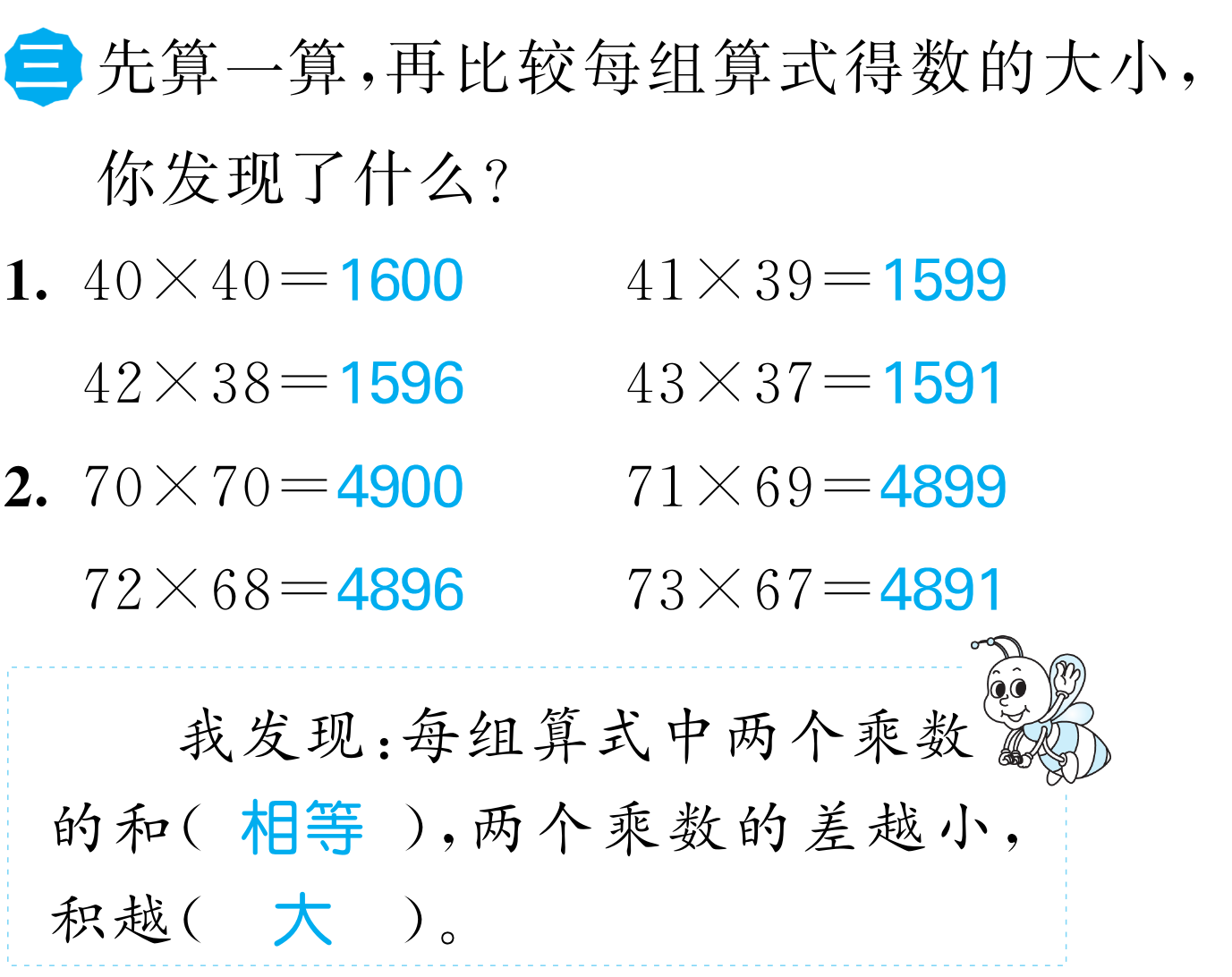 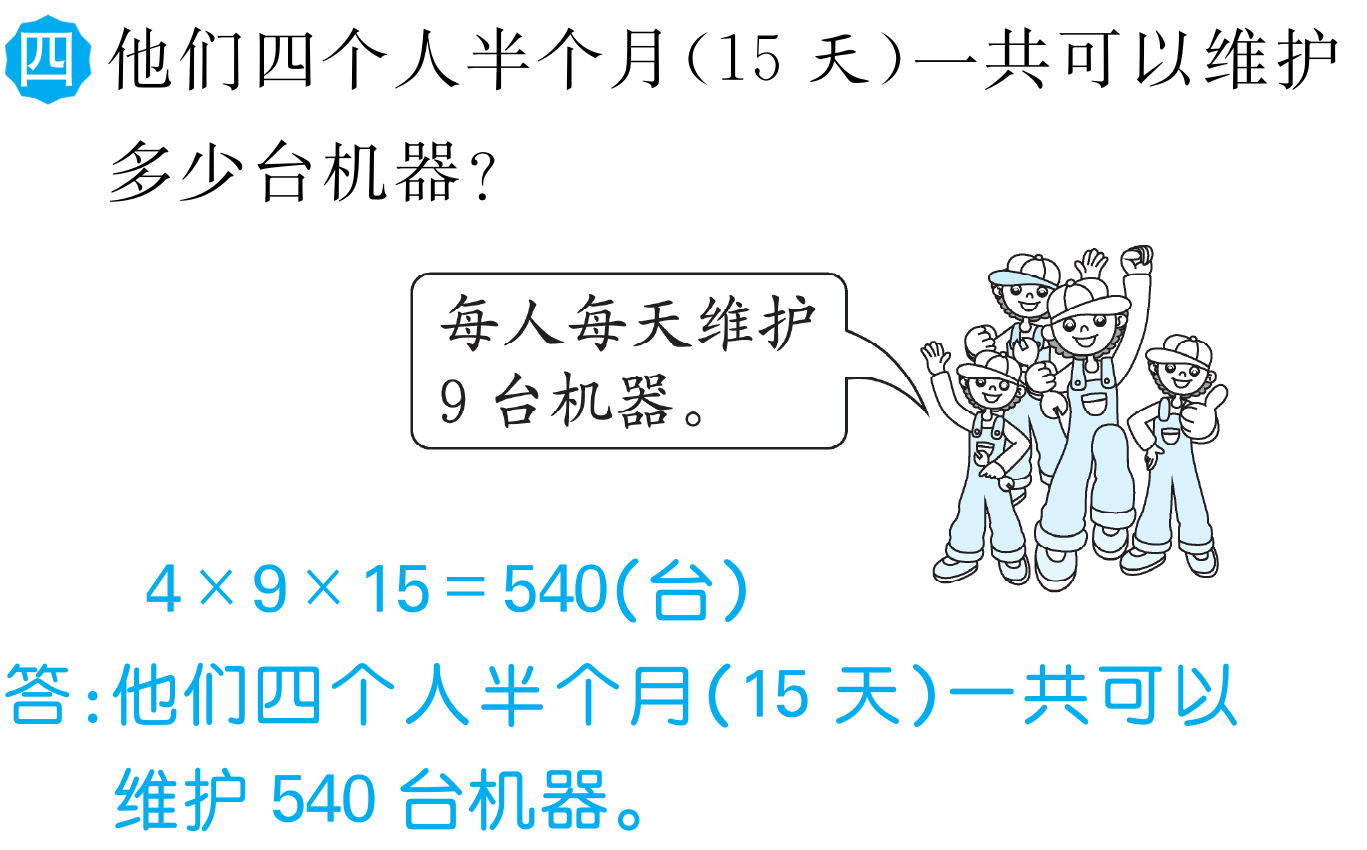 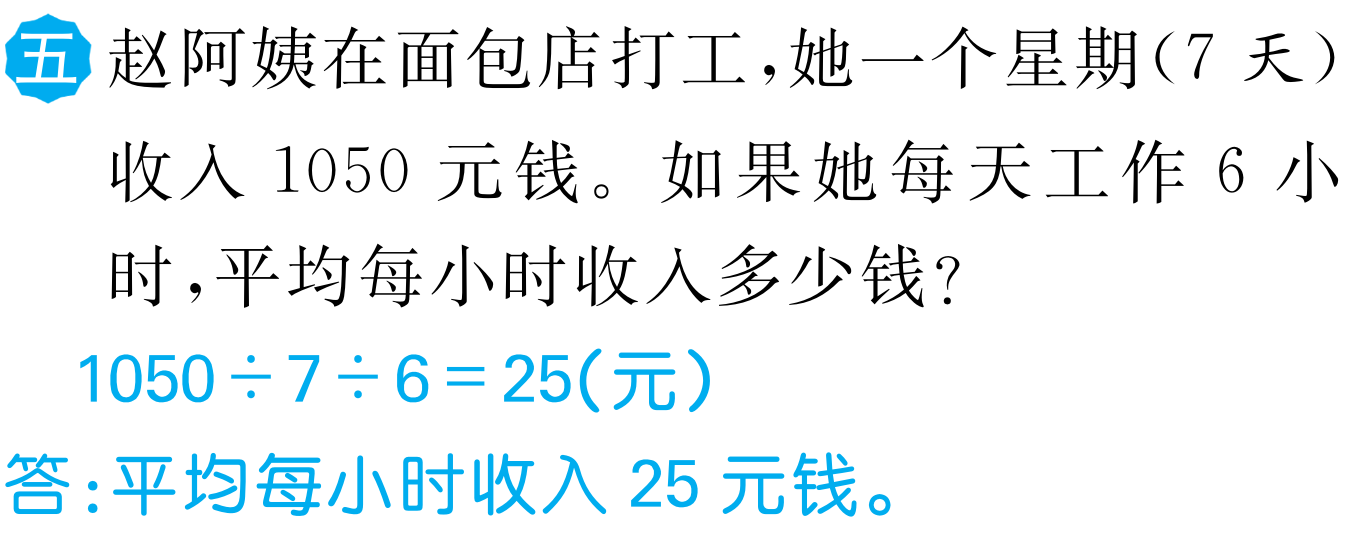 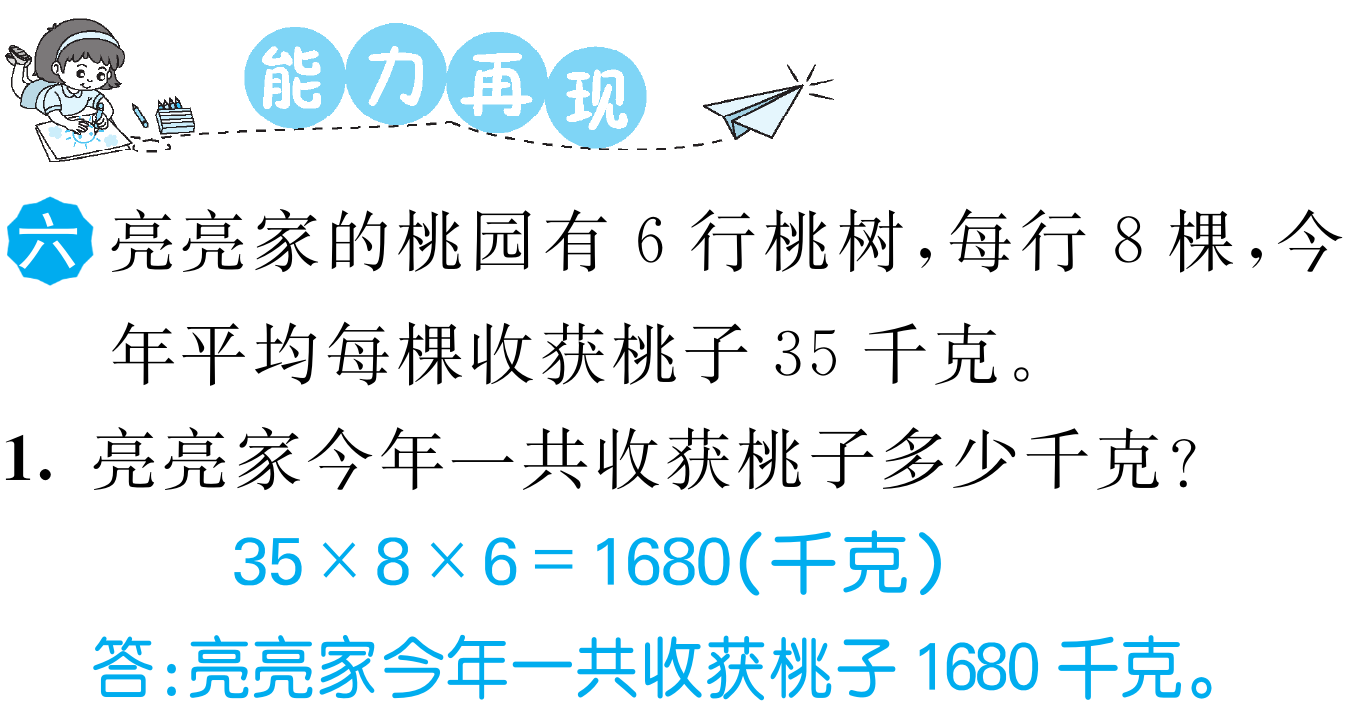 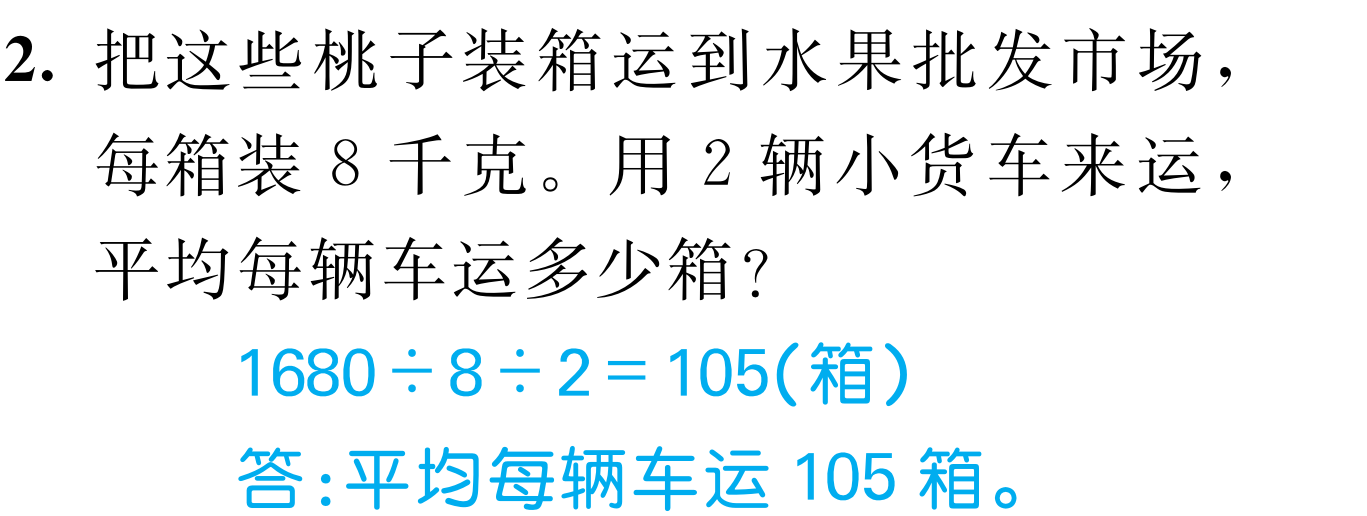 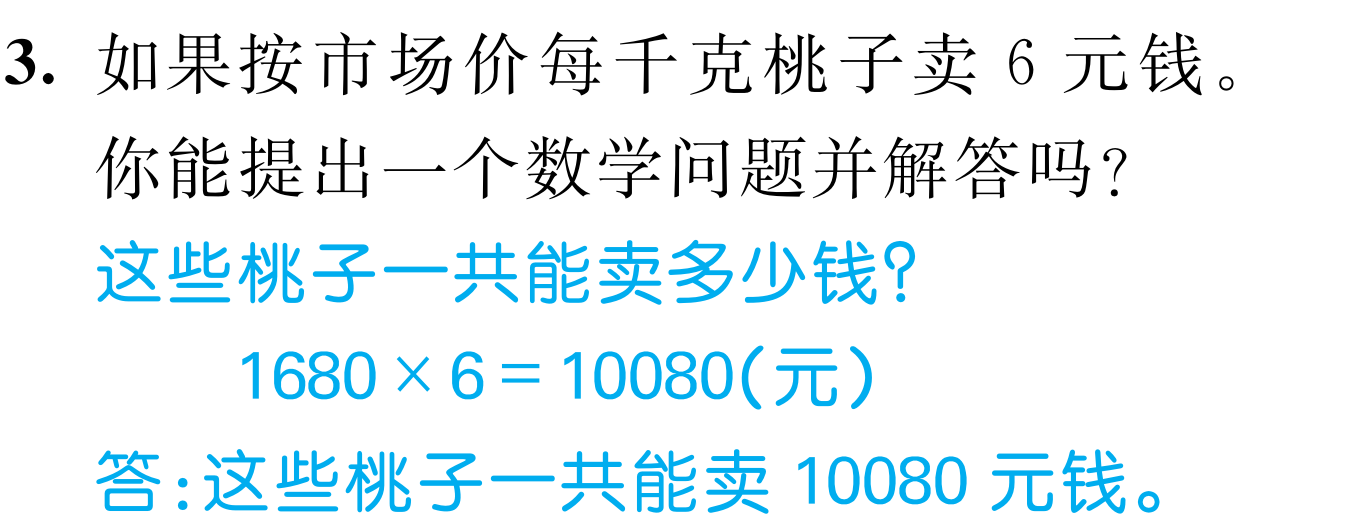 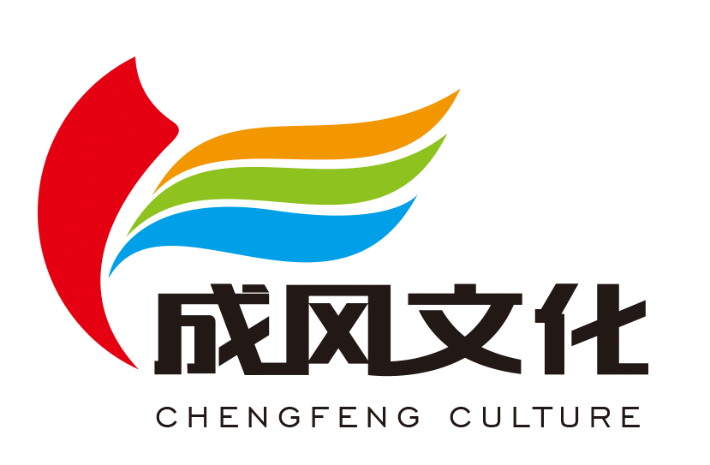 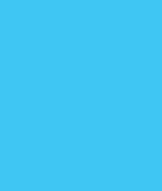 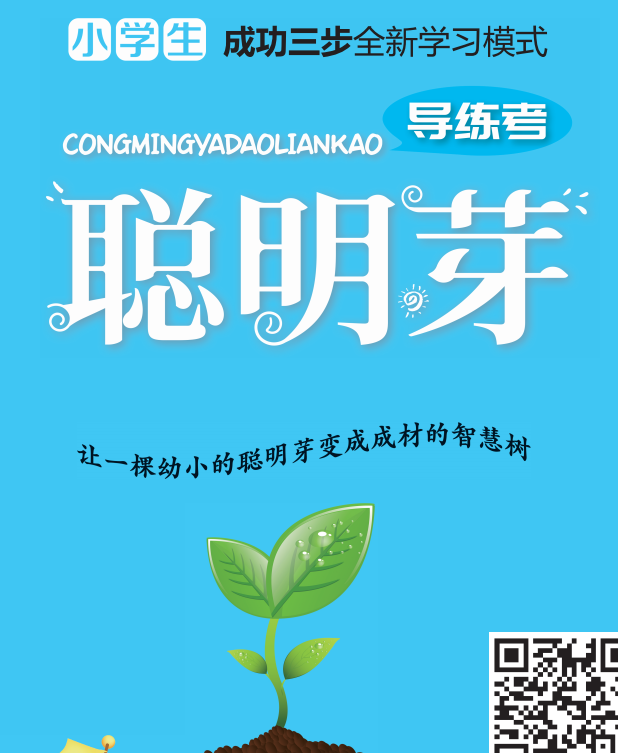 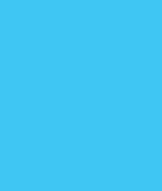 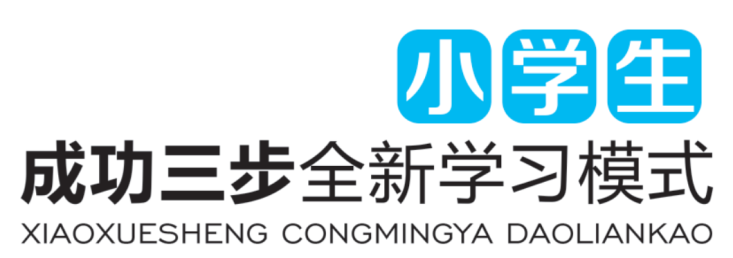 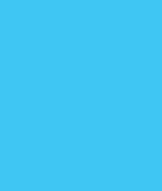 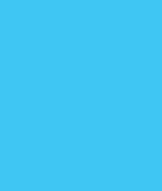